Update on pretzel scheme
Huiping Geng
2016.04.01
Contents
Lattice re-matching
Insertion of FFS
DA with FFS
Lattice (w/o FFS) re-matching result
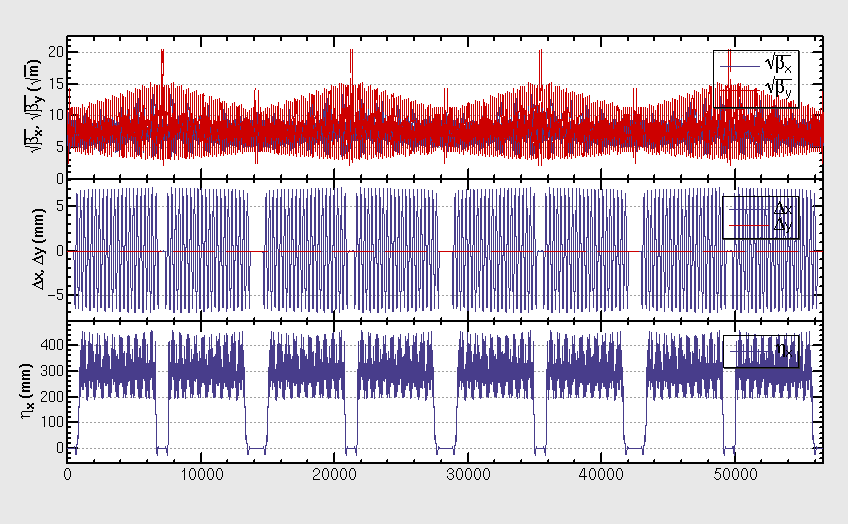 Tune chromaticity
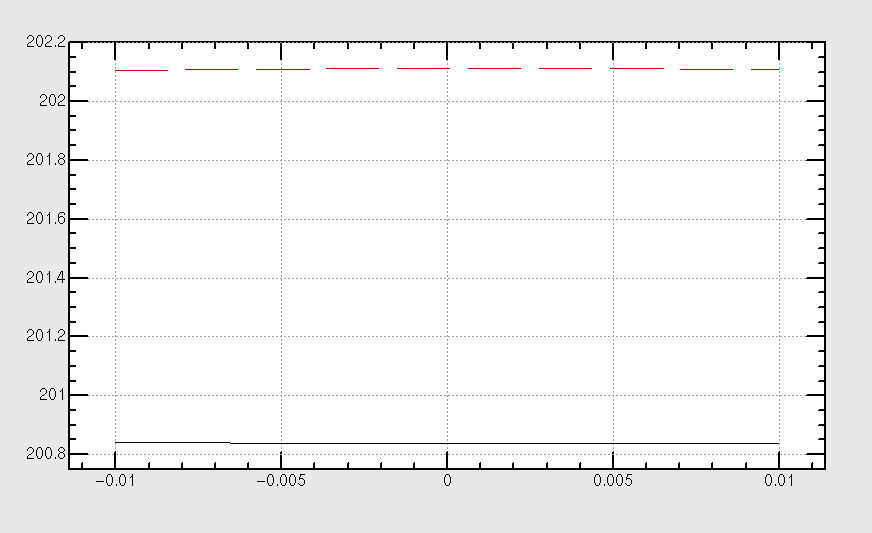 DA @ different tune
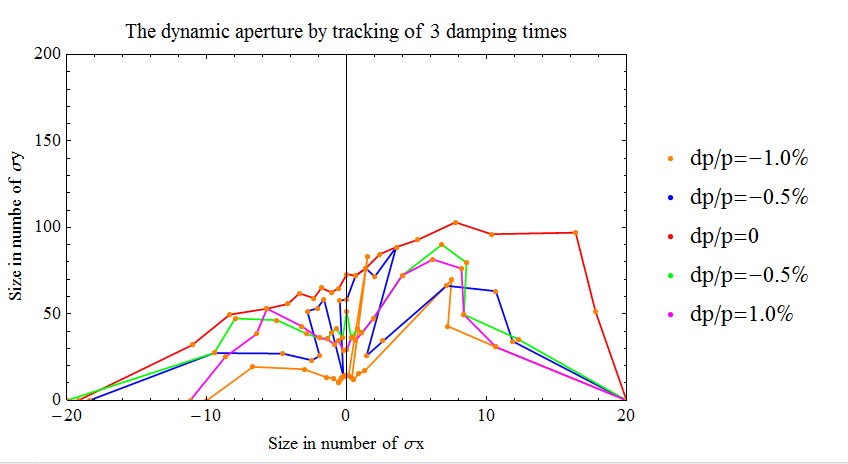 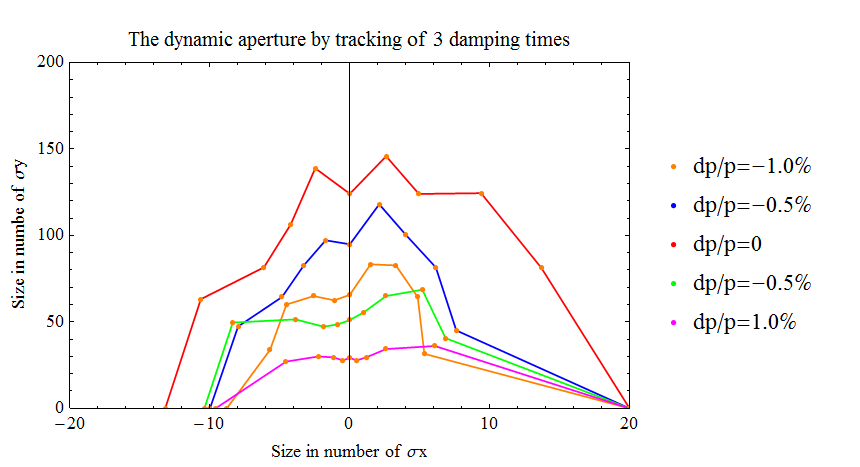 .85/.11
.79/.14
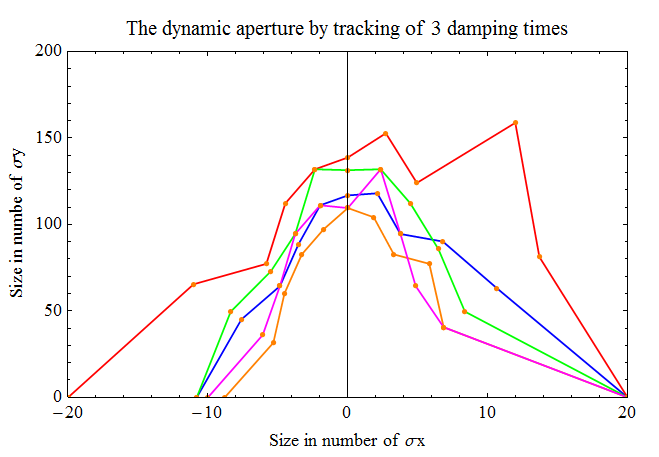 .79/.15
Insertion of FFS
From Yiwei, 3mm
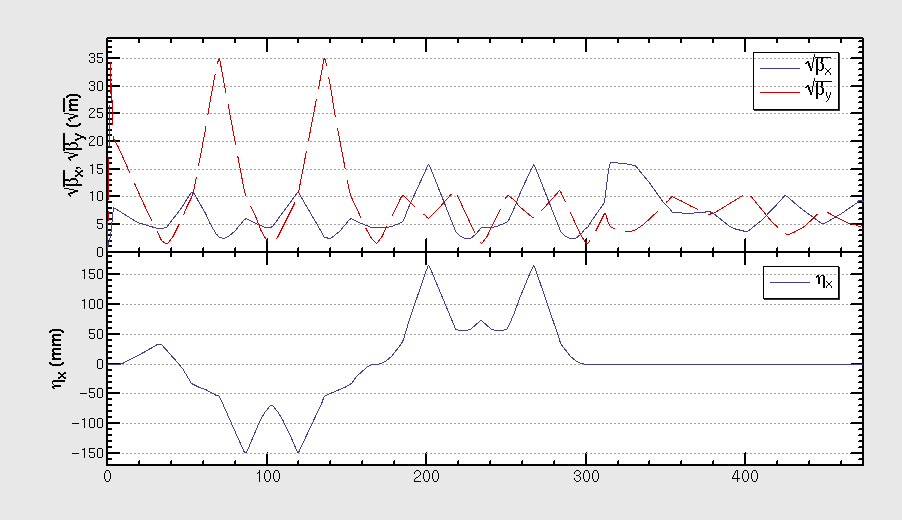 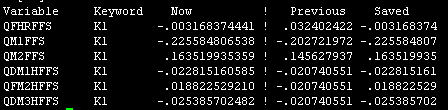 Ring lattice with FFS
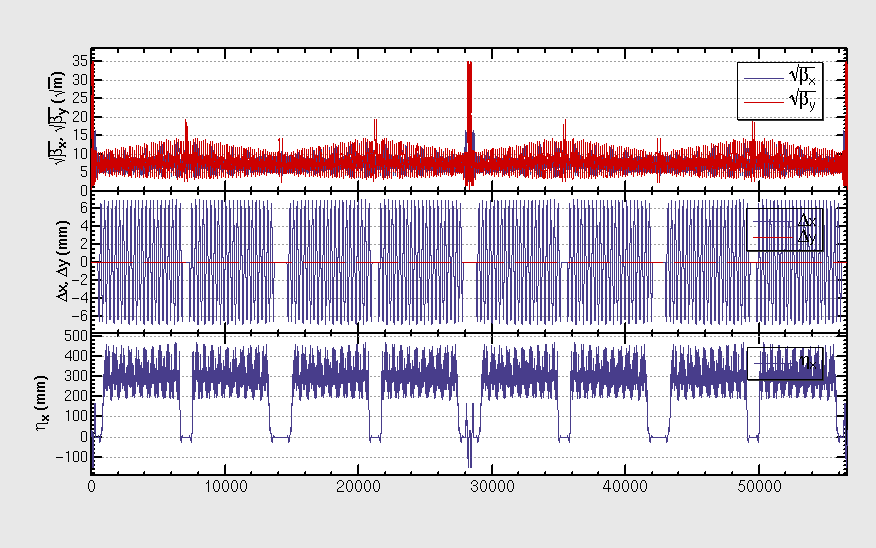 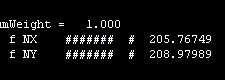 After tune adjustment
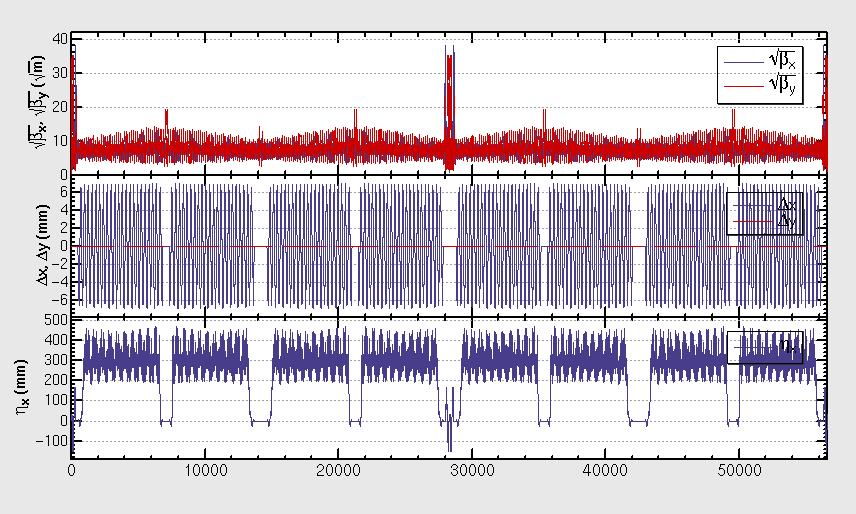 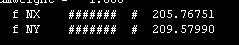 Tune chromaticity
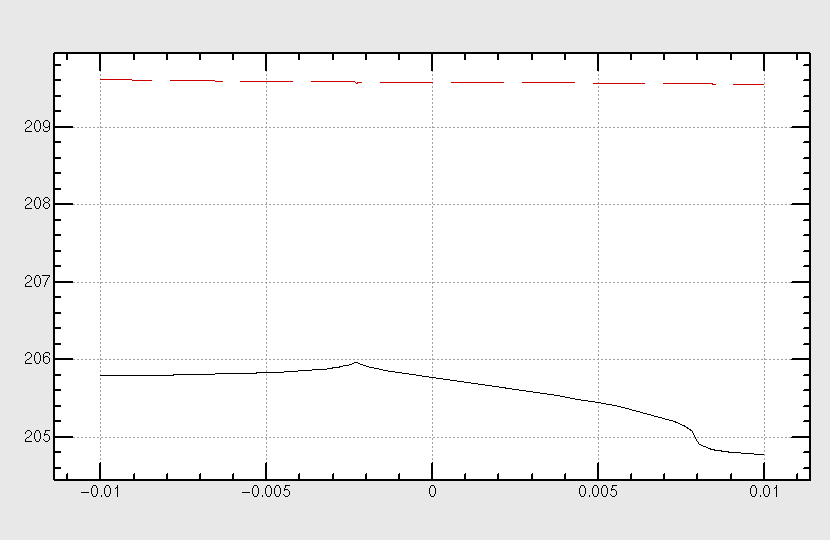 Tune chromaticity after correction
DA with FFS
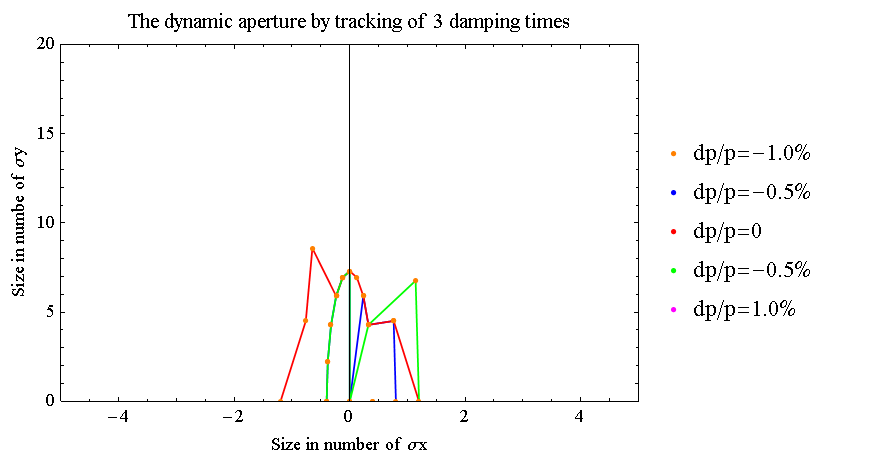 Summary
DA need to be optimized ….